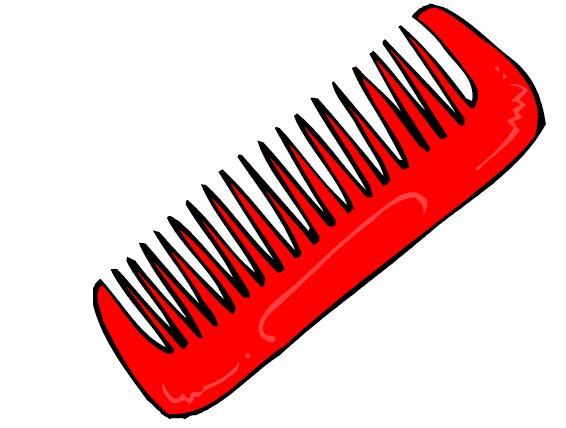 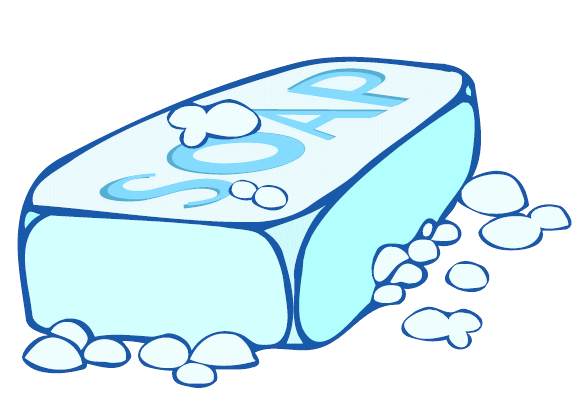 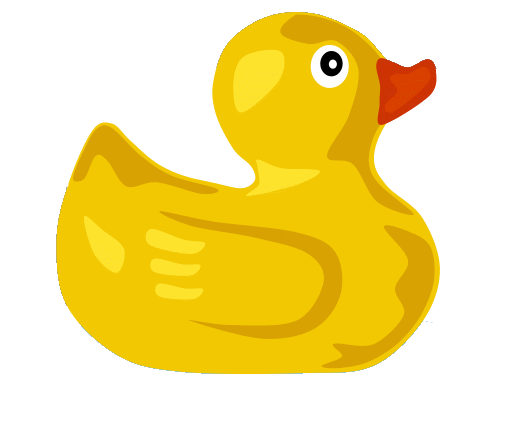 HAVE  YOU  SEEN  MY...?
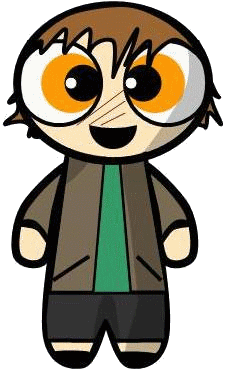 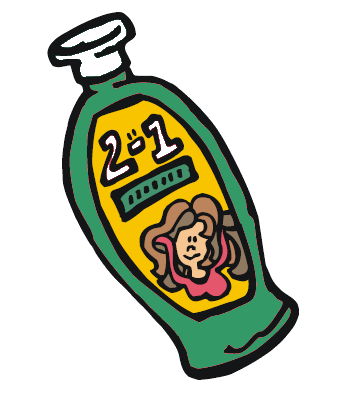 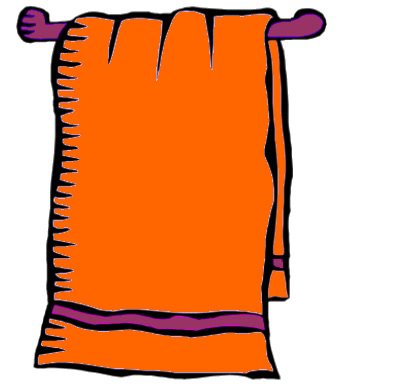 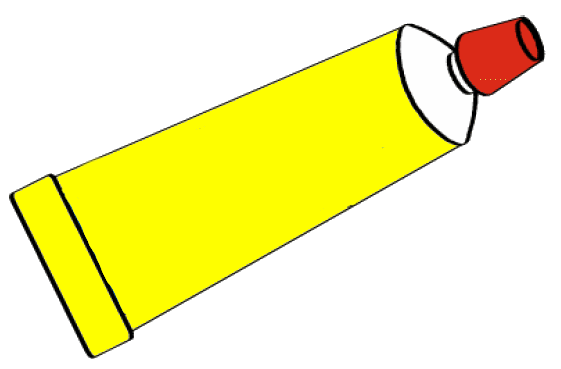 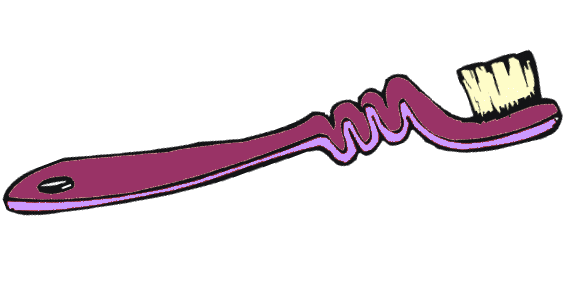 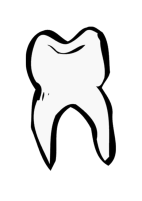 Nicolas Brunette
Catherine Gauthier
Émilie Lefebvre
Jessica Richard
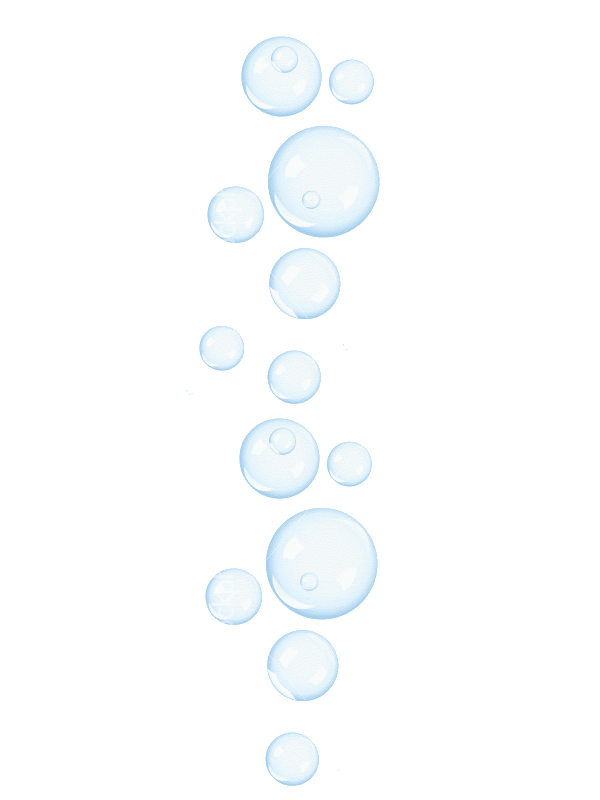 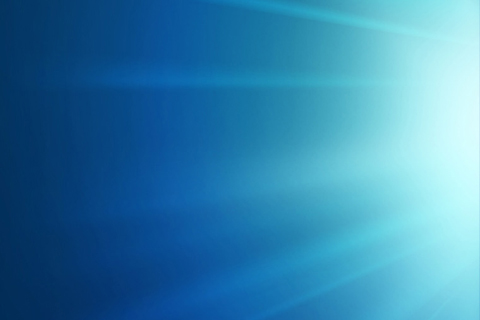 Hello! My name is Timmy.
In my bathroom...
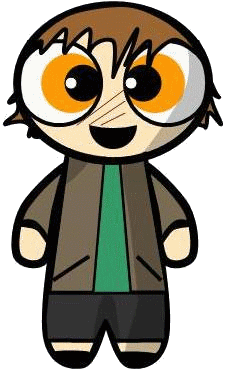 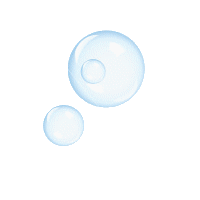 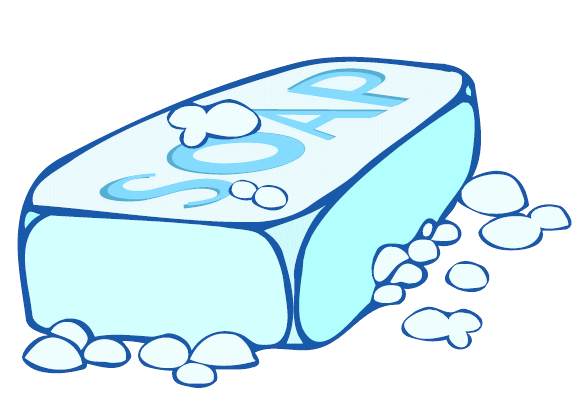 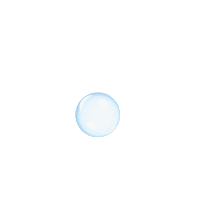 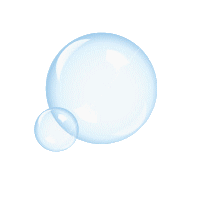 My soap bar is white and bubbly.
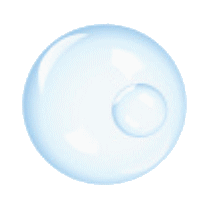 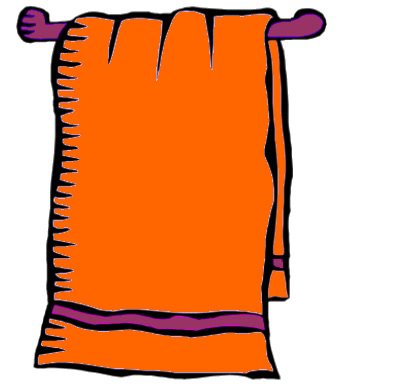 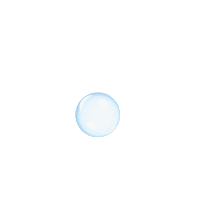 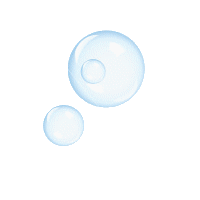 My towel is orange and rectangular.
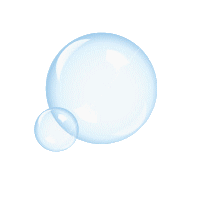 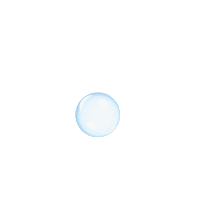 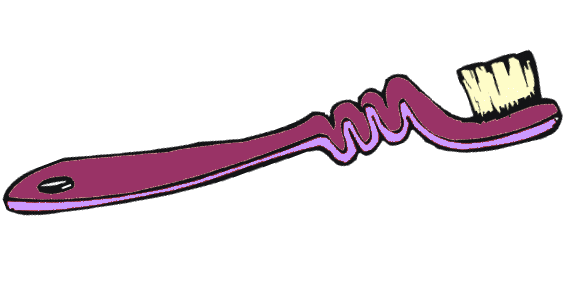 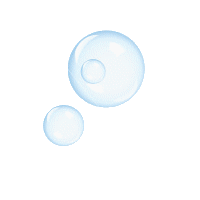 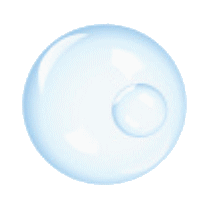 My toothbrush is long  and purple.
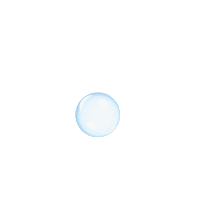 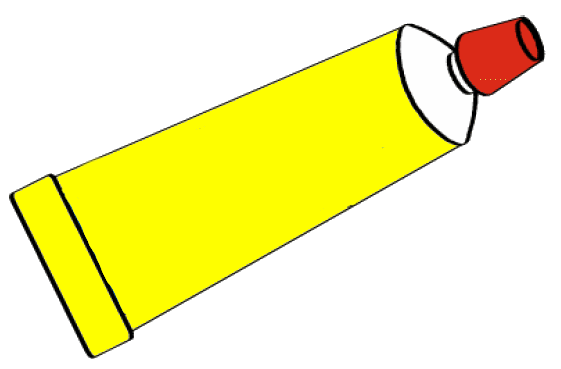 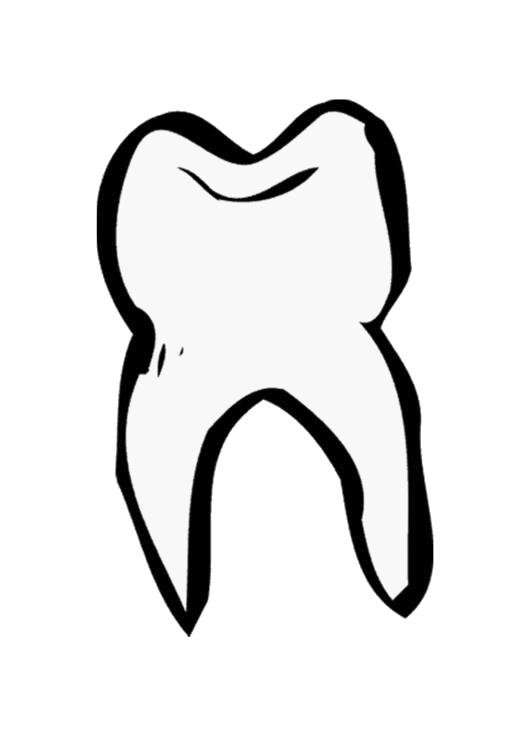 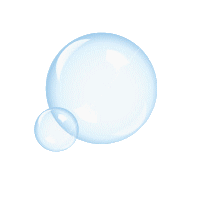 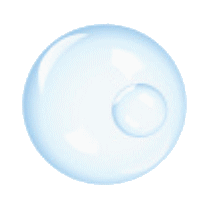 My toothpaste is yellow.
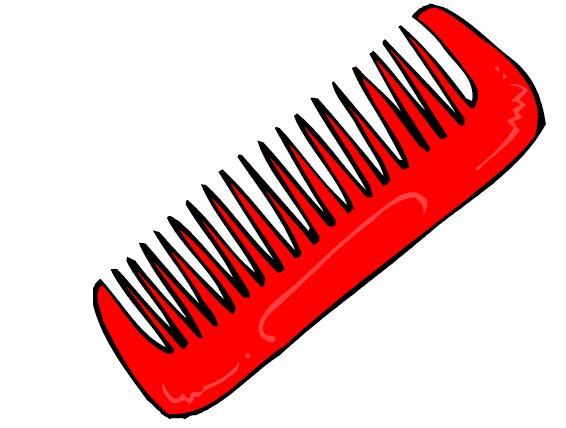 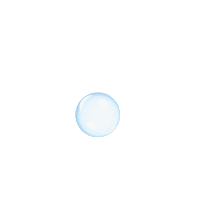 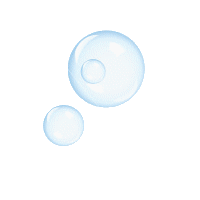 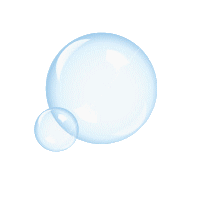 My comb is big and red.
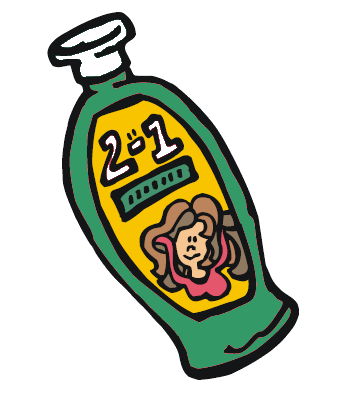 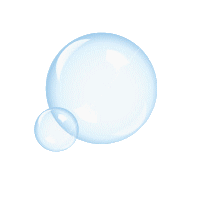 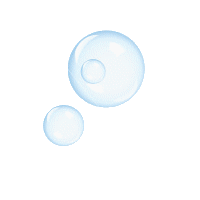 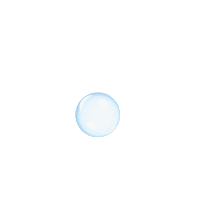 My shampoo is green.
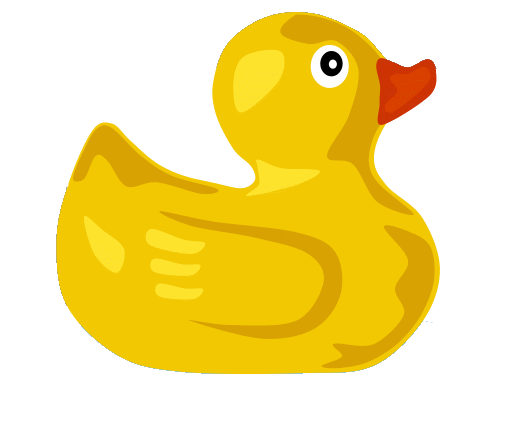 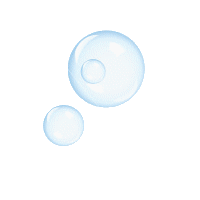 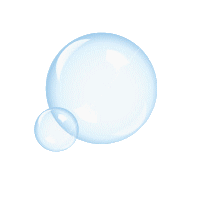 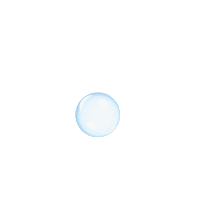 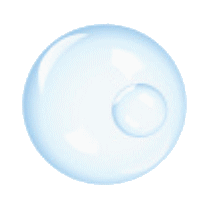 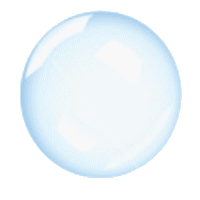 My yellow duck is small  and funny.
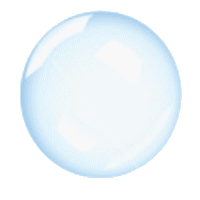 Goodbye!
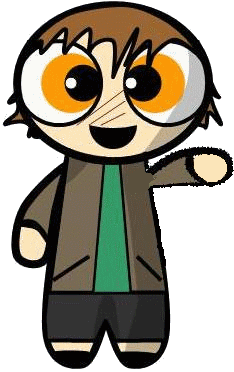 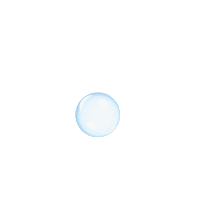 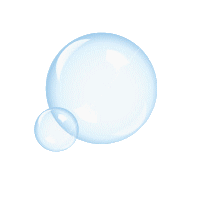 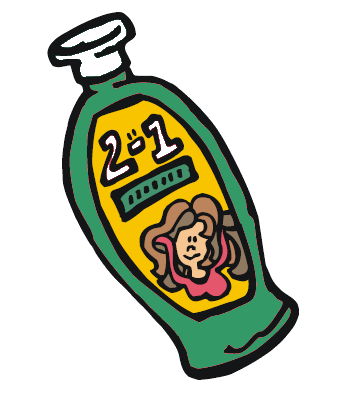 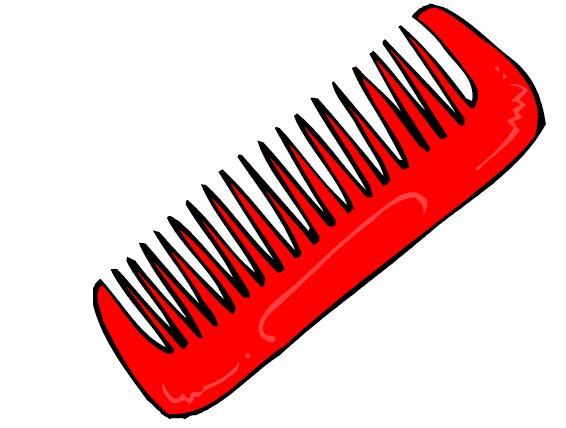 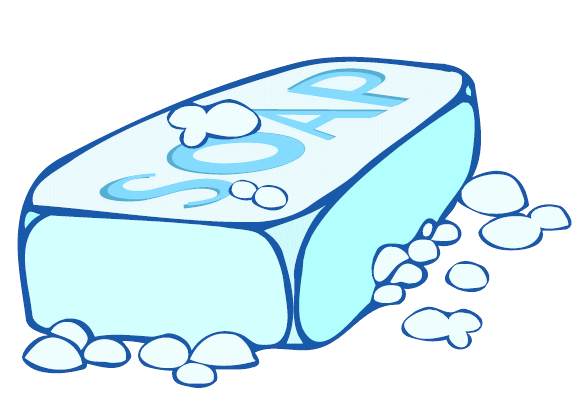 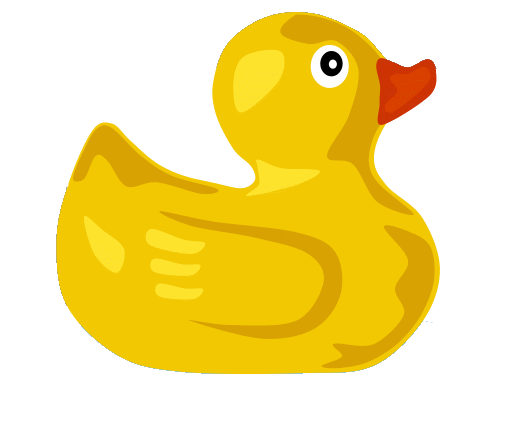 HAVE  YOU  SEEN  MY...?
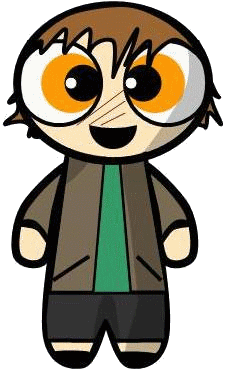 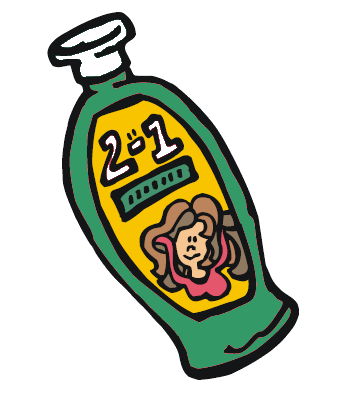 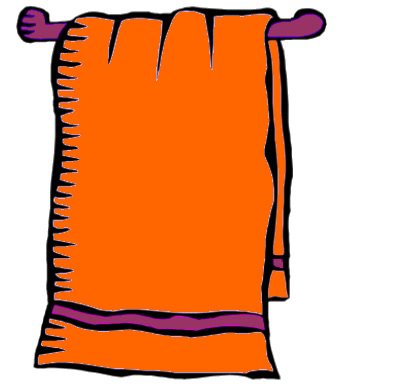 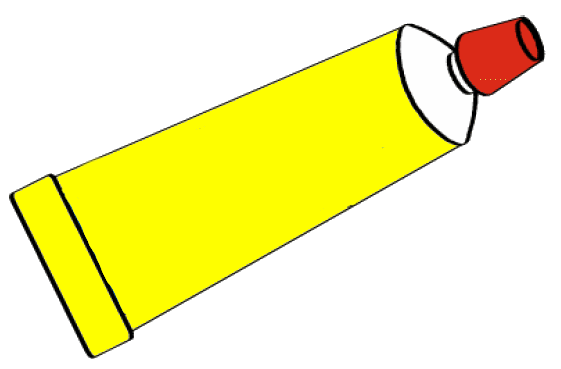 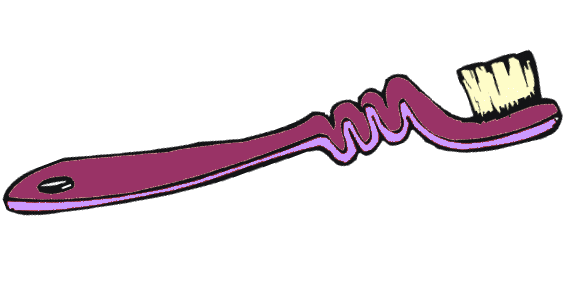 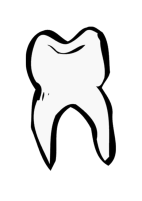 Nicolas Brunette
Catherine Gauthier
Émilie Lefebvre
Jessica Richard
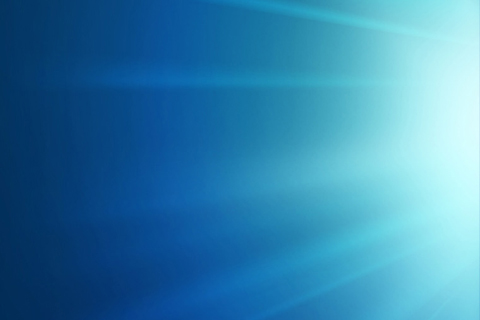 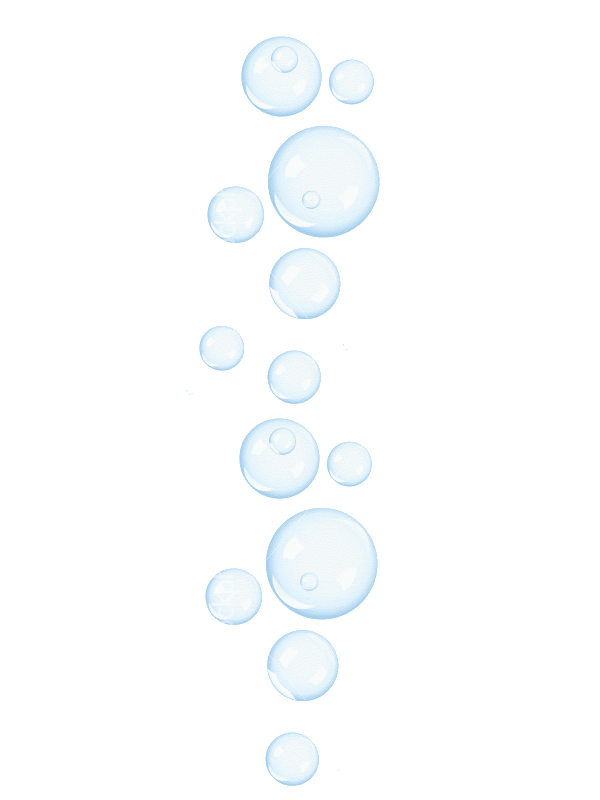 Hello! My name is Timmy.
Help me find my objects in the bathroom!

Have you seen my...?
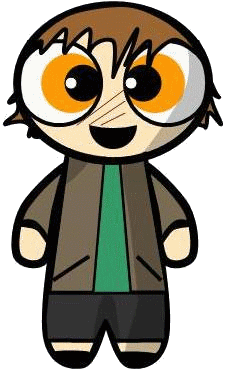 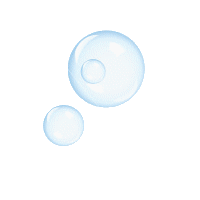 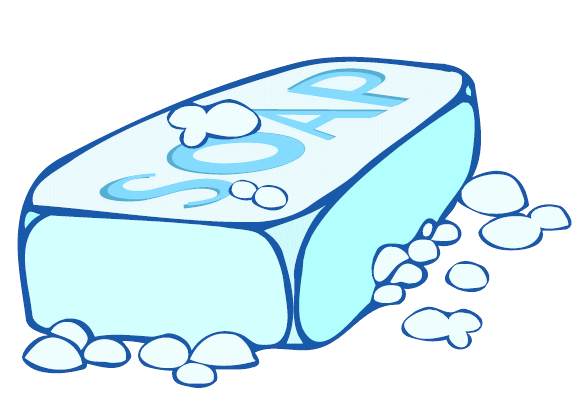 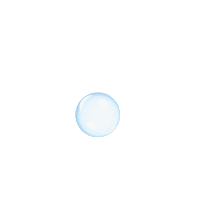 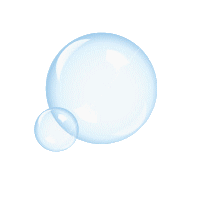 My soap bar is white and bubbly.
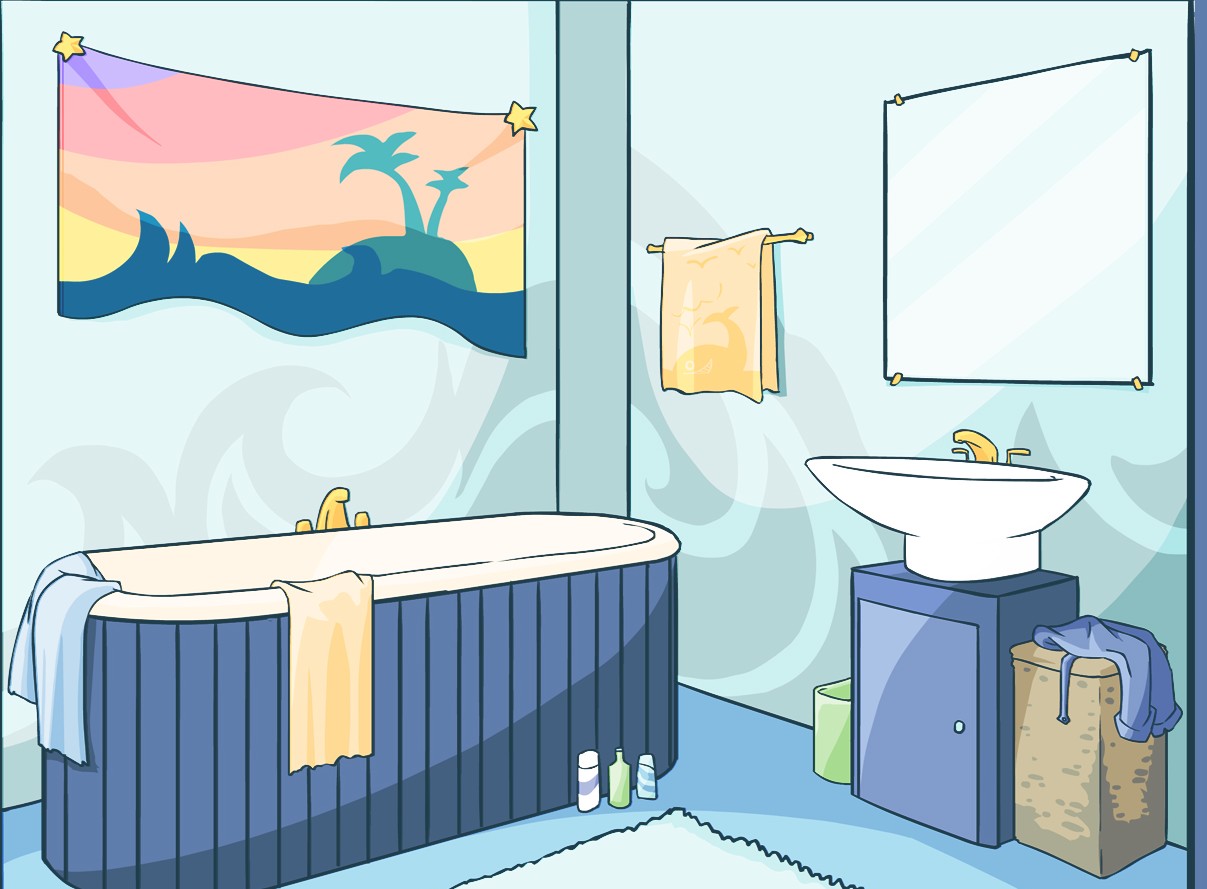 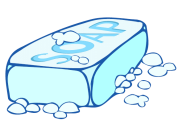 Have you seen 
  my soap bar?
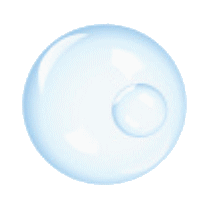 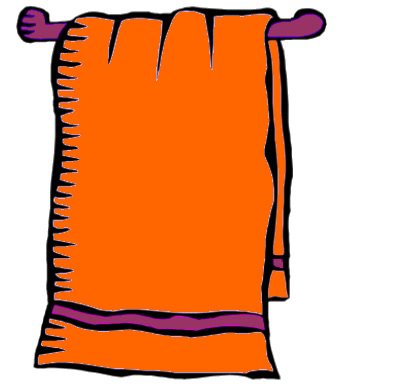 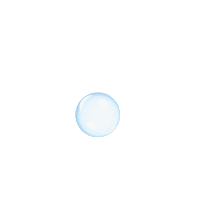 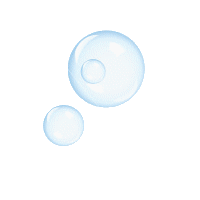 My towel is orange and rectangular.
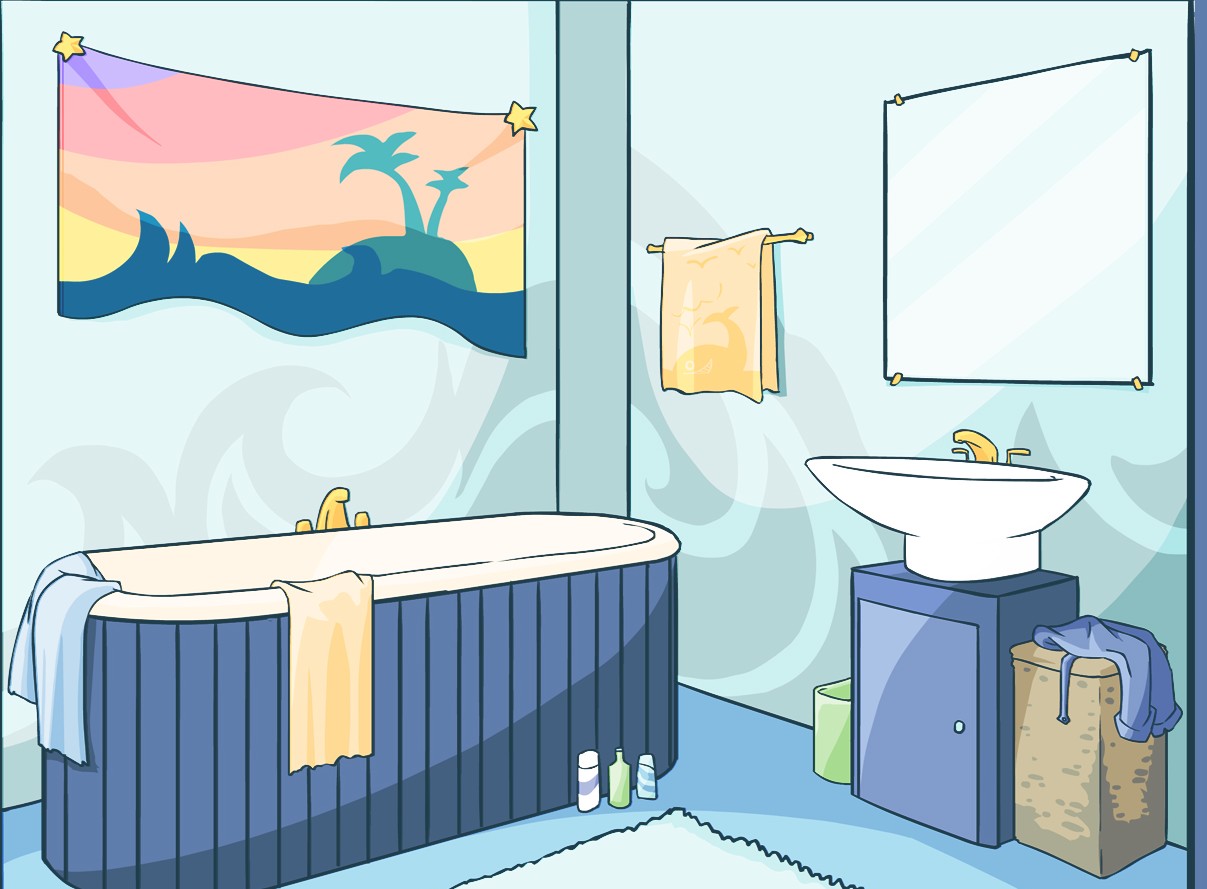 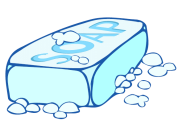 Have you seen 
  my towel?
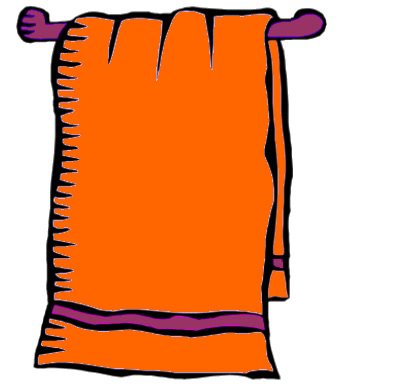 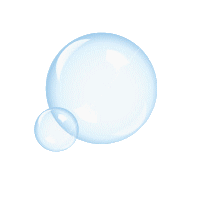 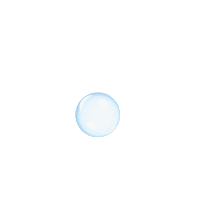 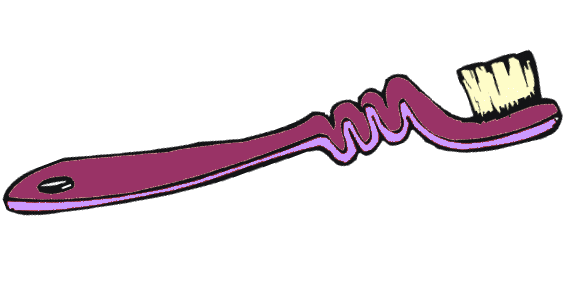 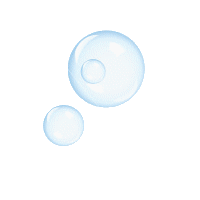 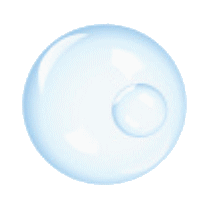 My toothbrush is long and purple.
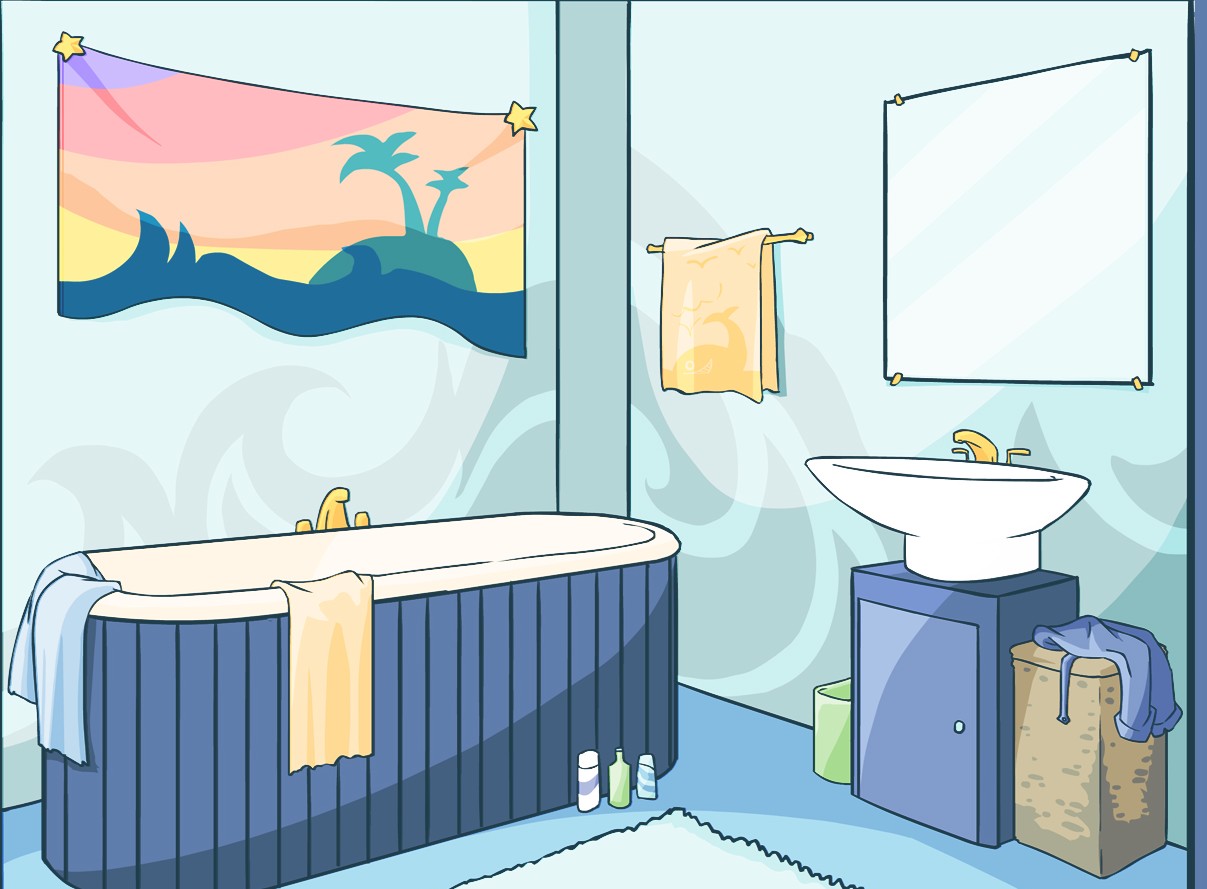 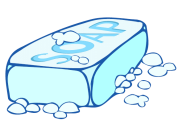 Have you seen 
  my toothbrush?
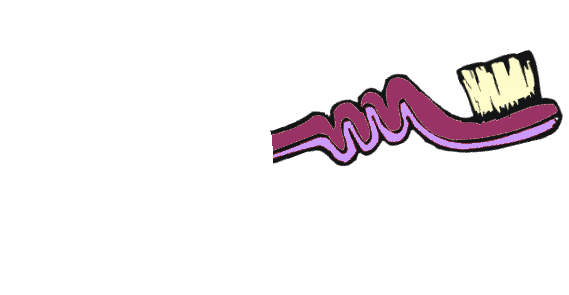 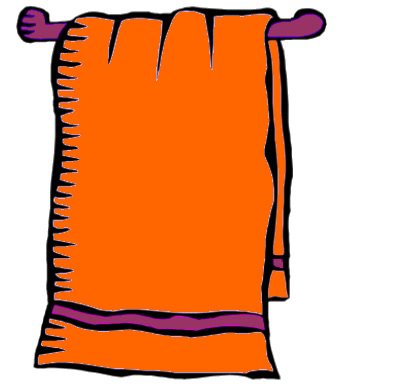 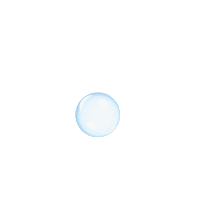 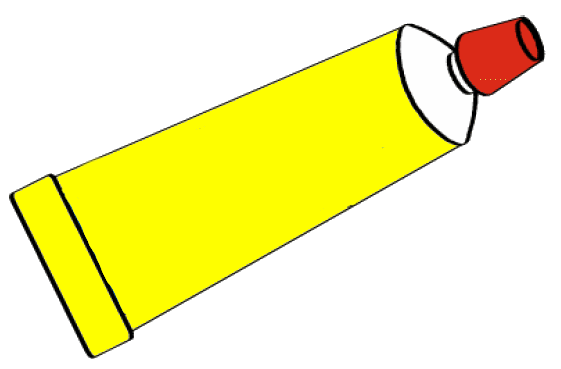 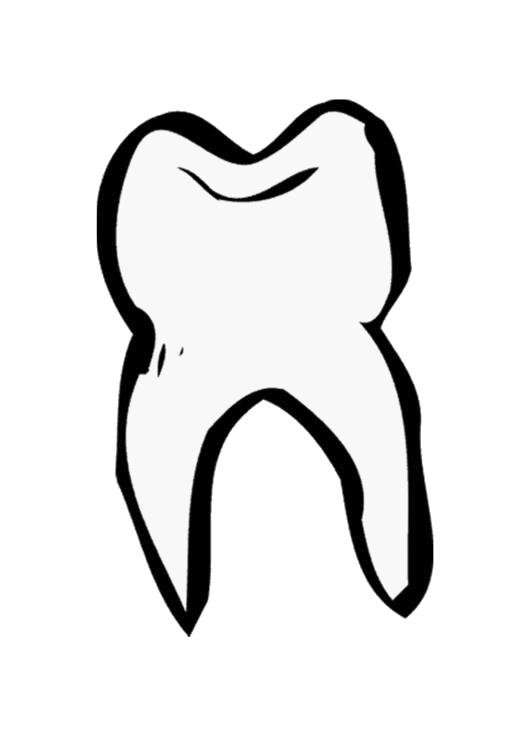 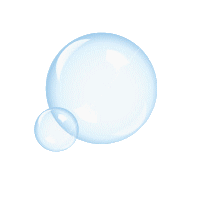 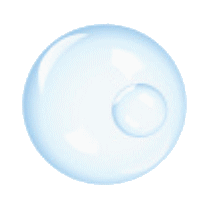 My toothpaste is yellow.
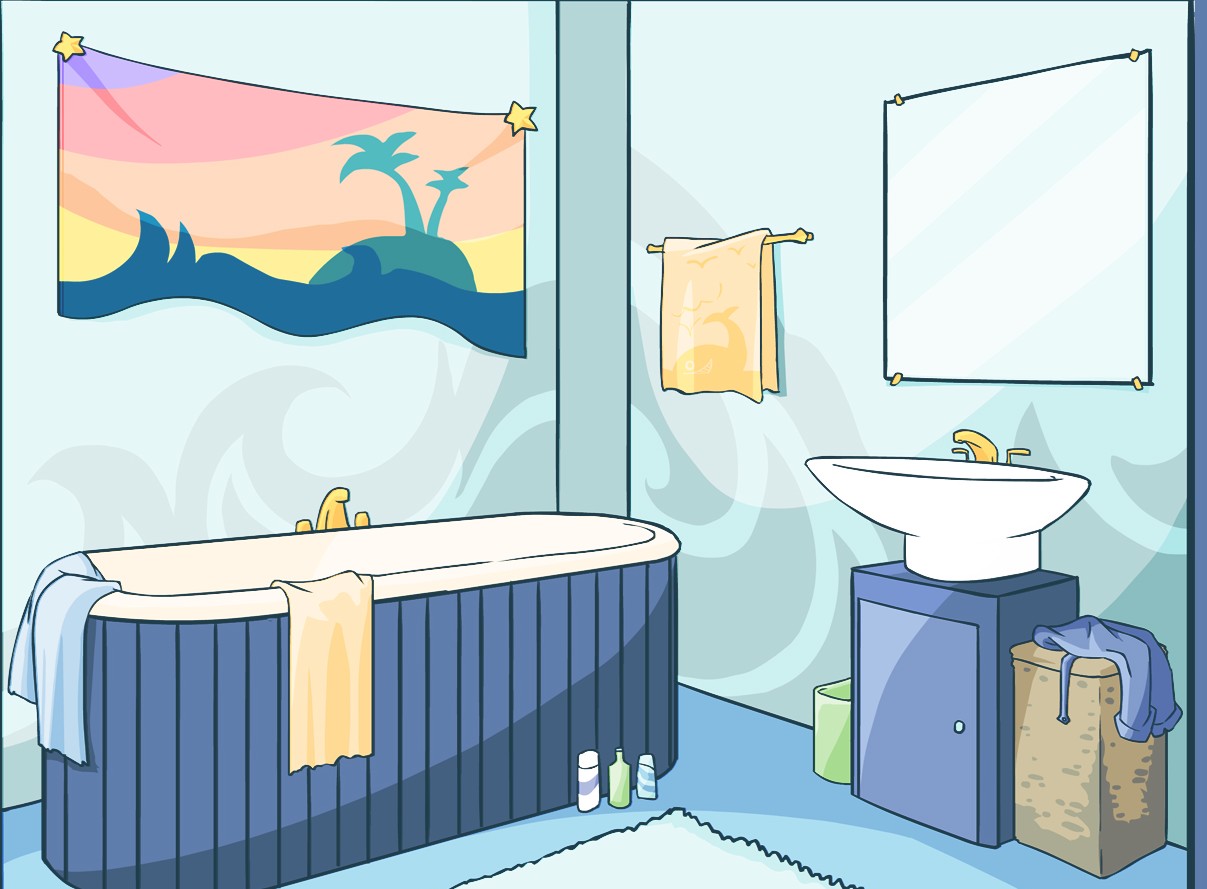 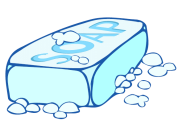 Have you seen 
  my toothpaste?
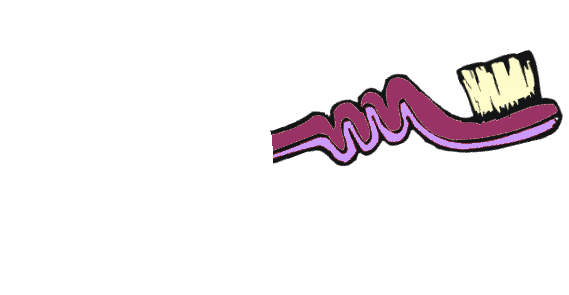 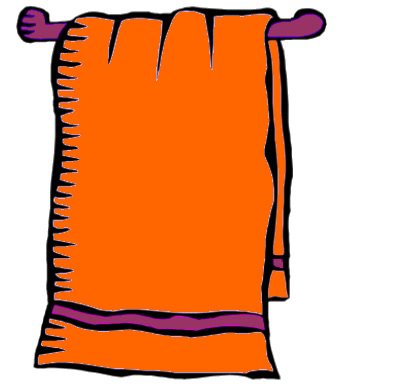 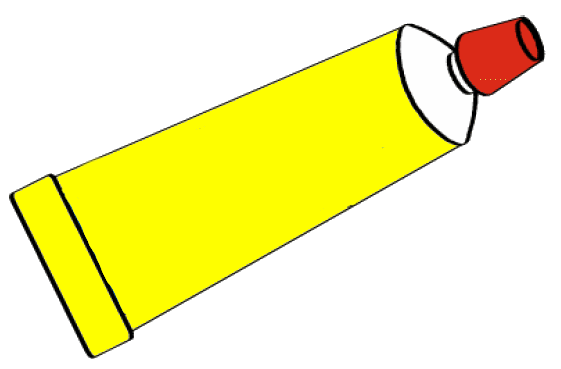 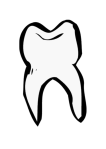 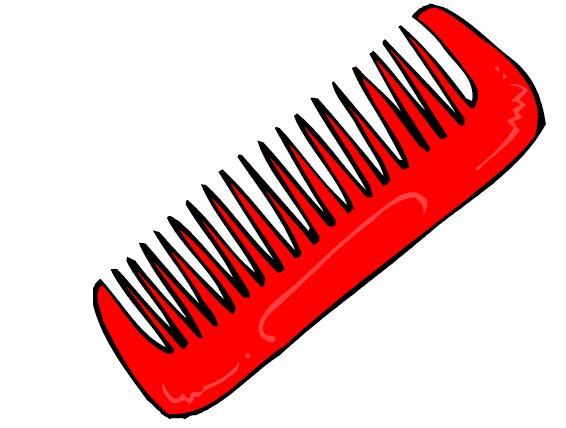 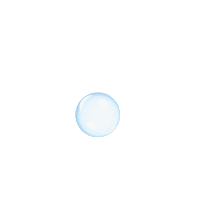 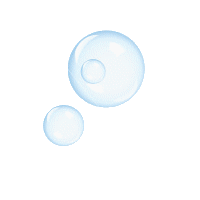 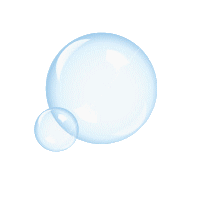 My comb is big and red.
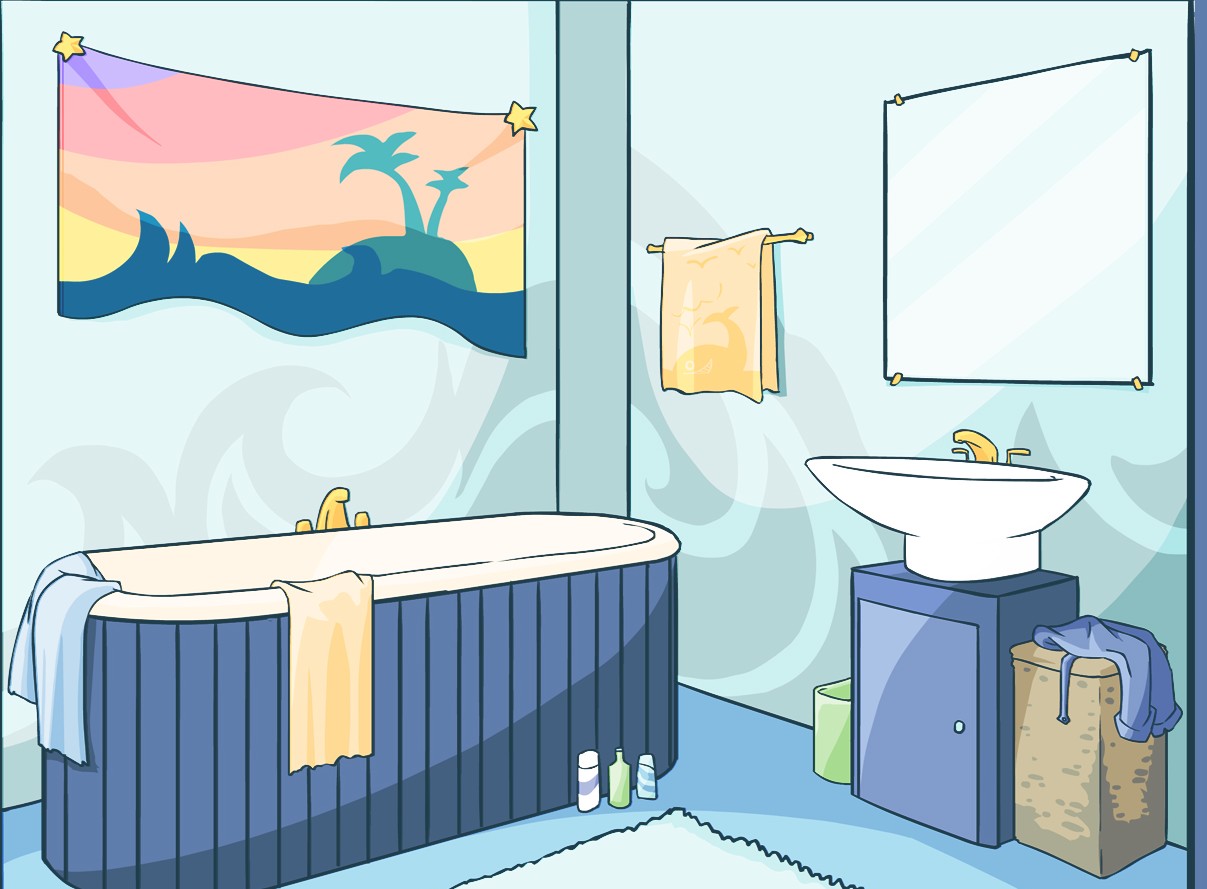 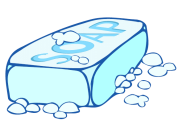 Have you seen 
  my red comb?
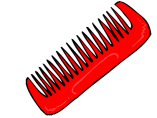 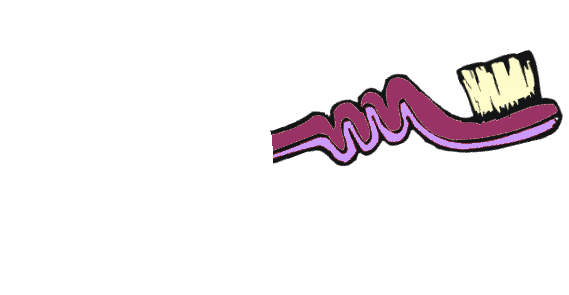 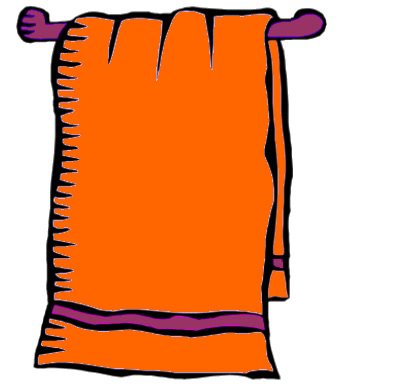 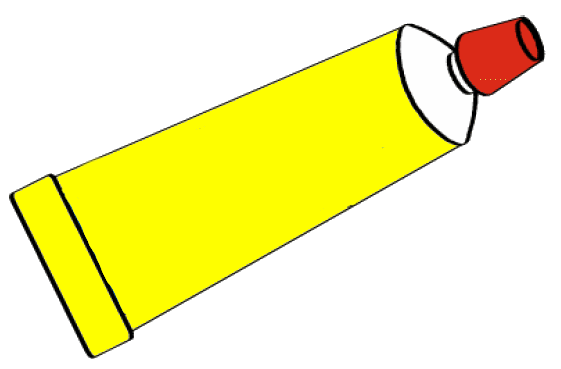 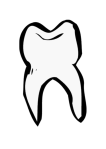 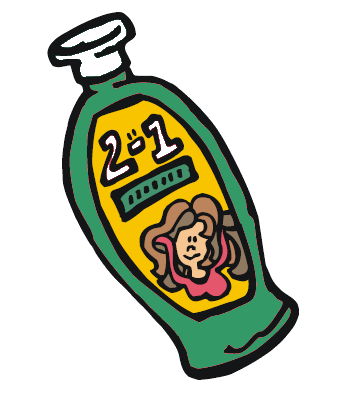 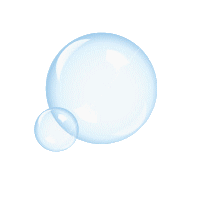 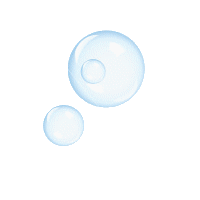 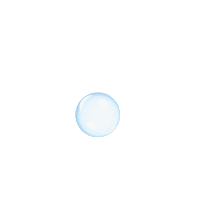 My shampoo is green.
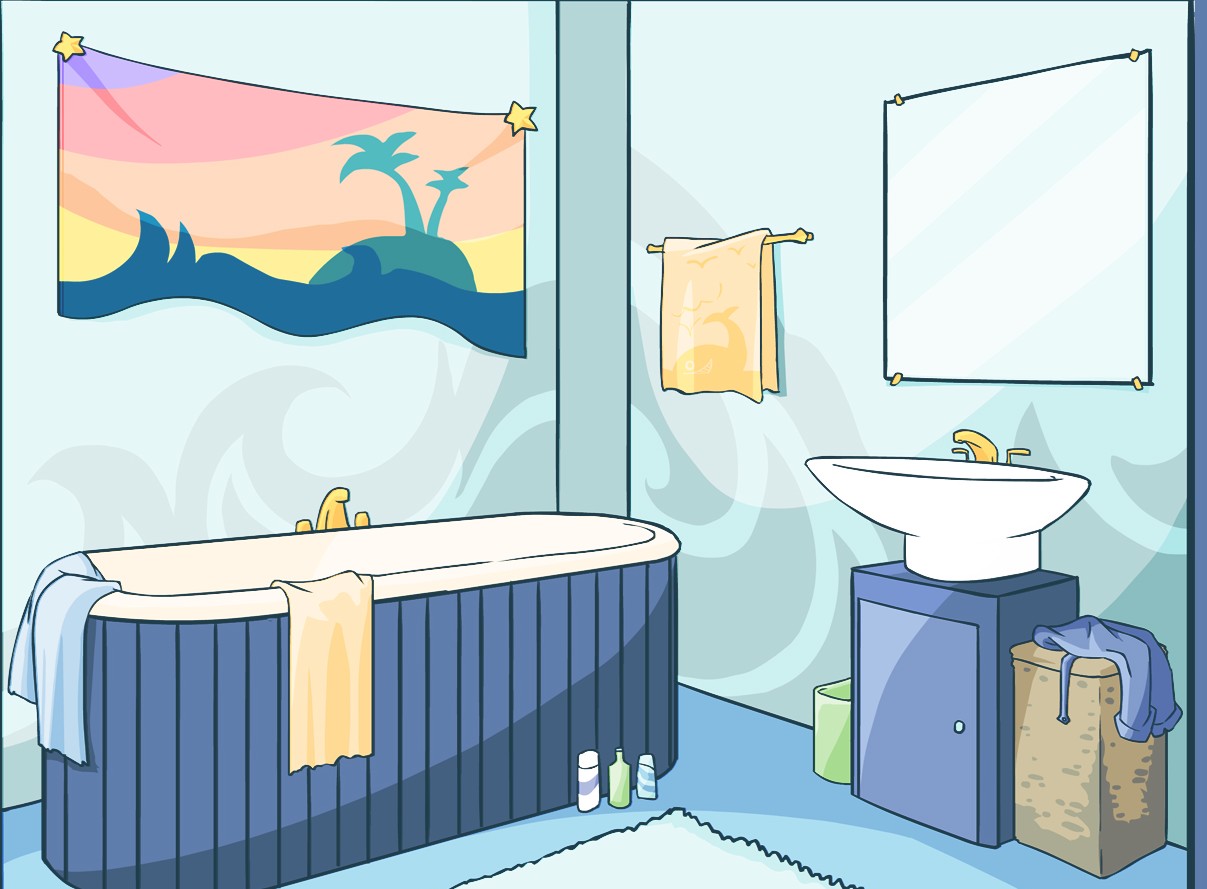 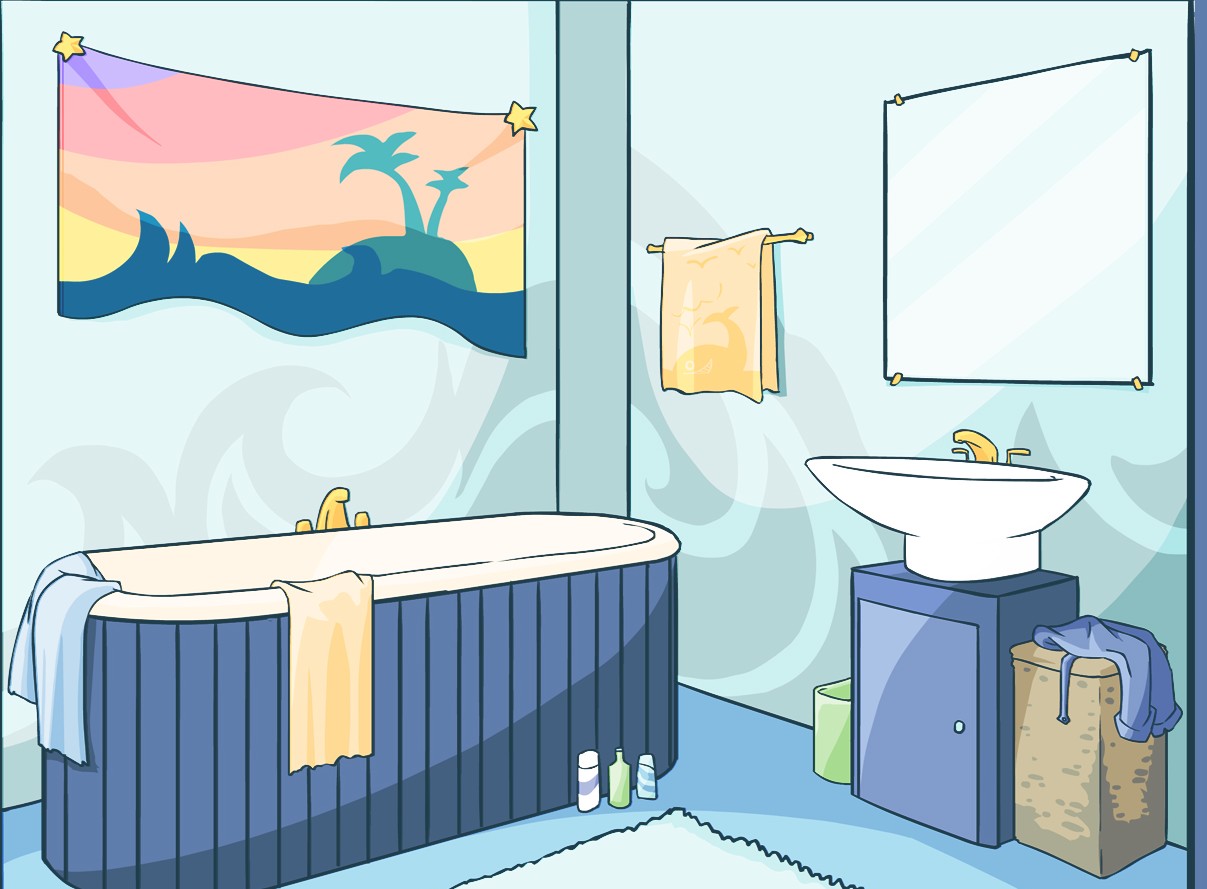 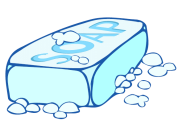 Have you seen 
  my shampoo?
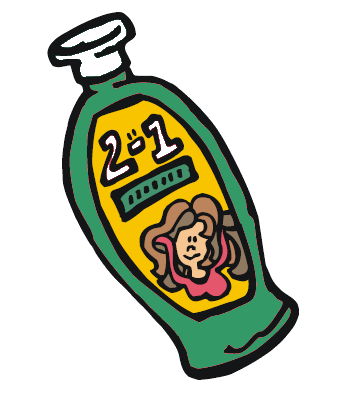 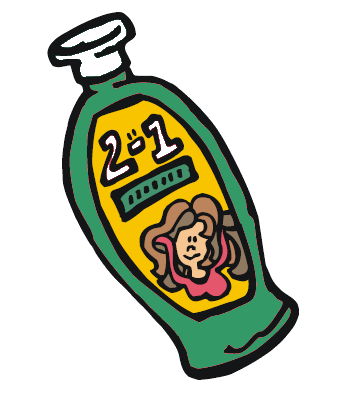 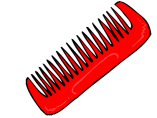 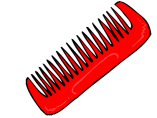 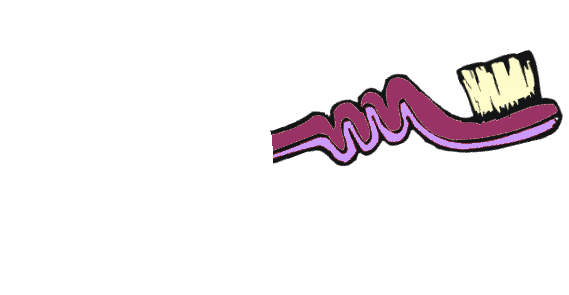 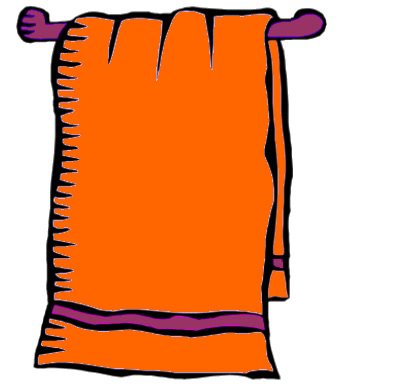 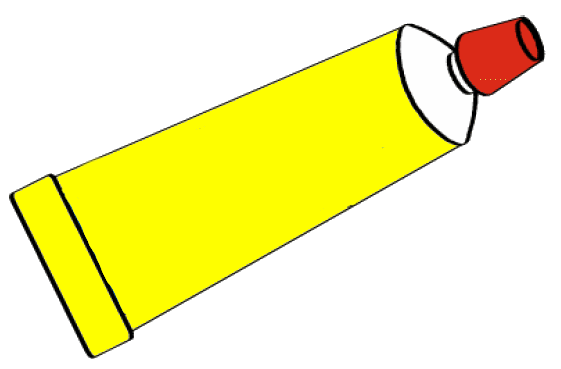 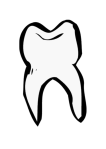 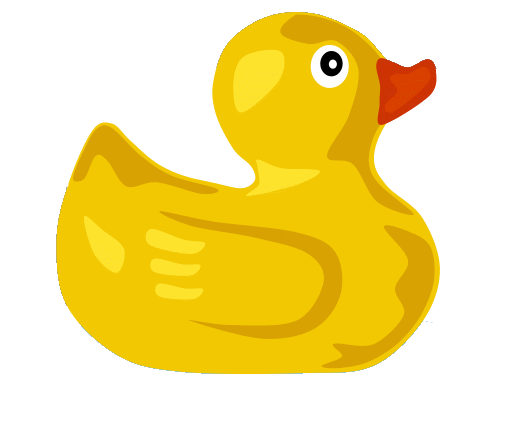 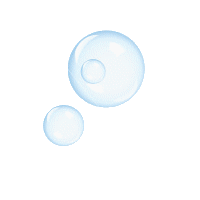 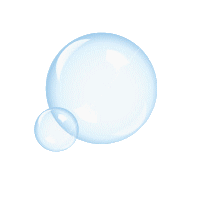 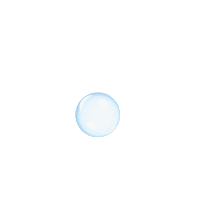 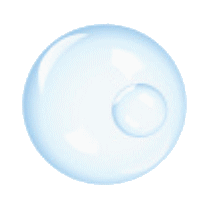 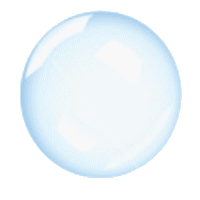 My yellow duck is small  and funny.
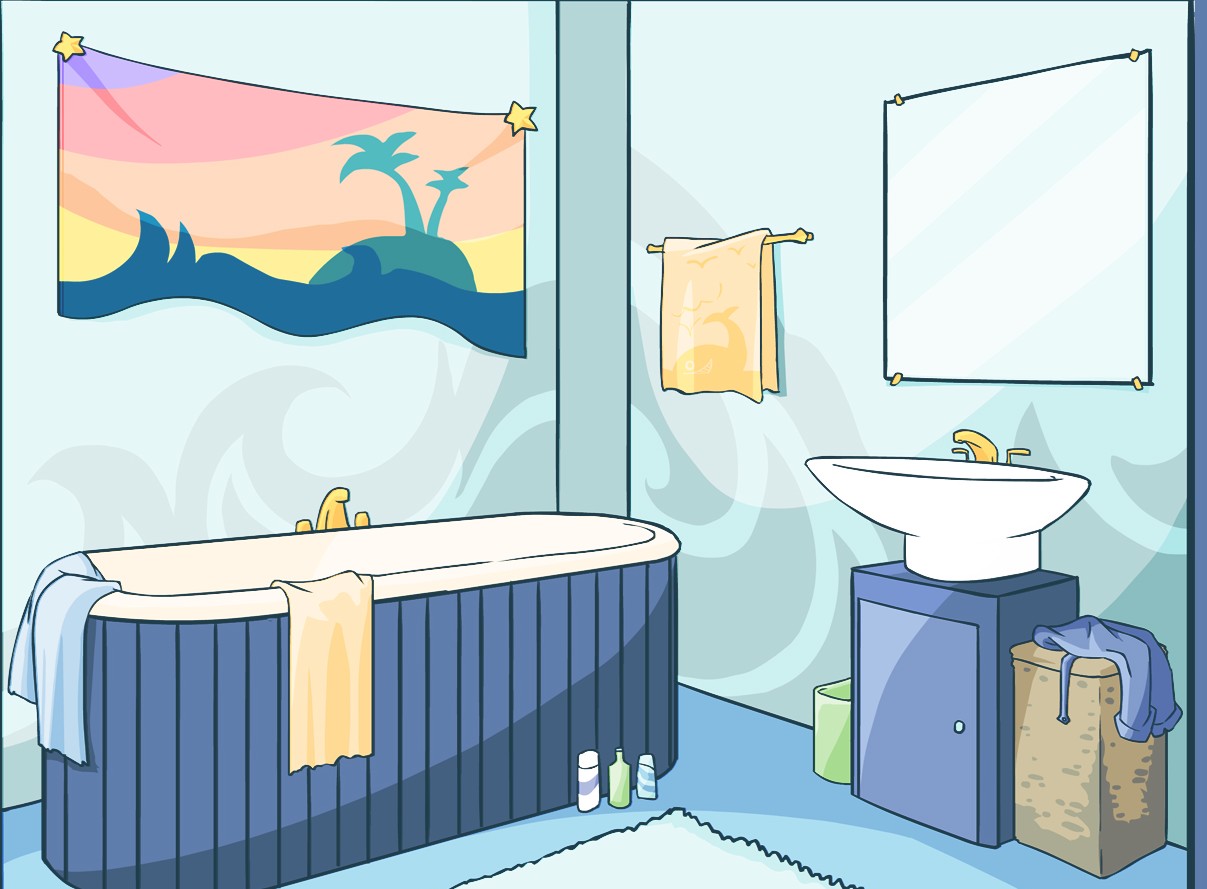 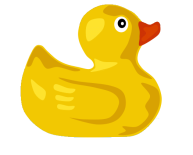 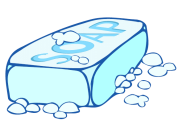 Have you seen 
  my yellow duck?
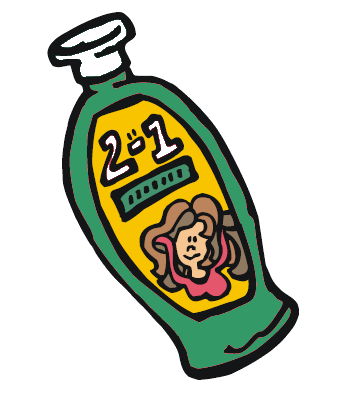 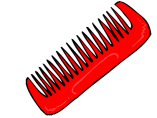 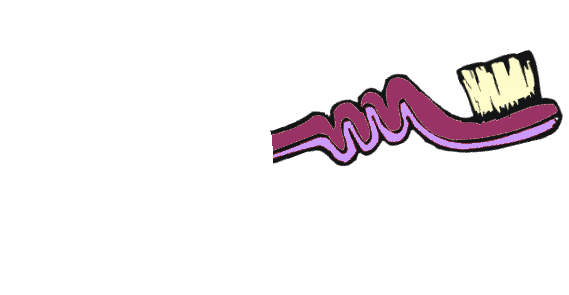 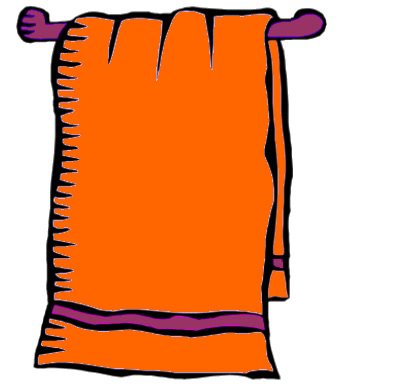 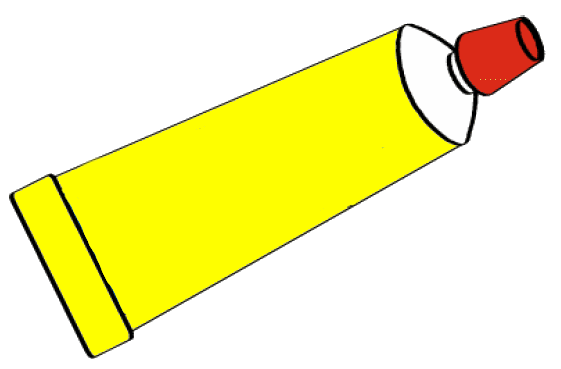 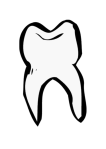 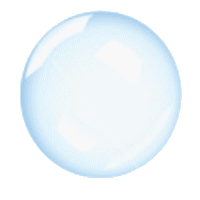 Thank you!
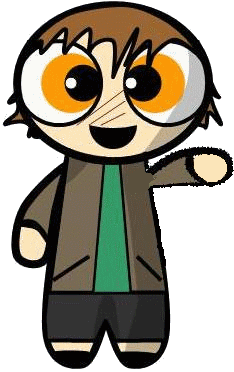 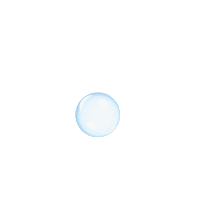 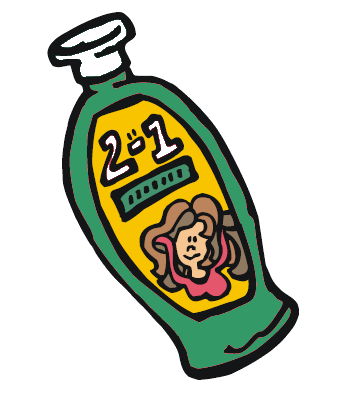 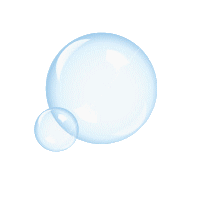 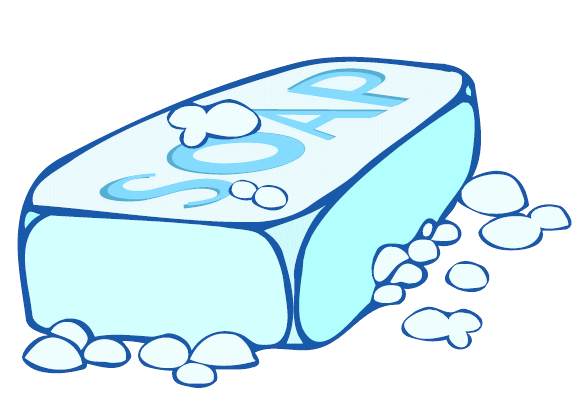 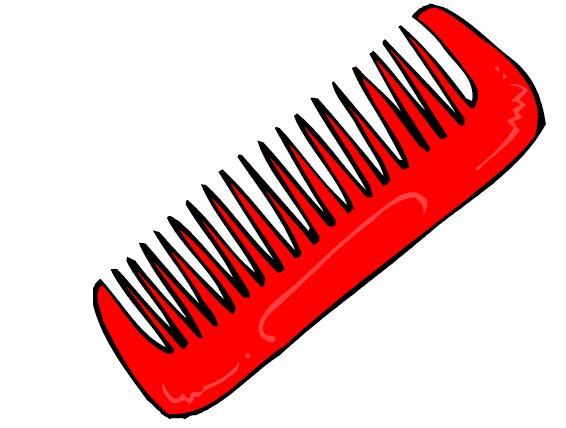 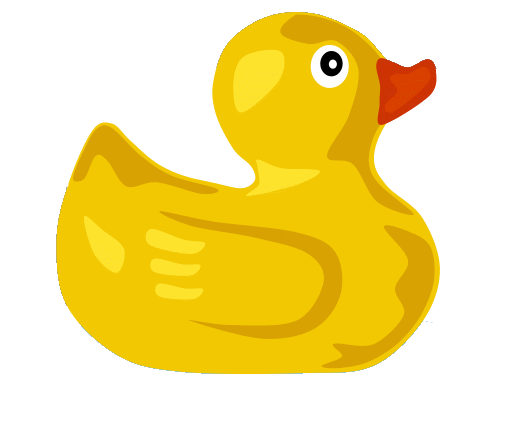 HAVE  YOU  SEEN  MY...?
L e t ’ s   s i n g !
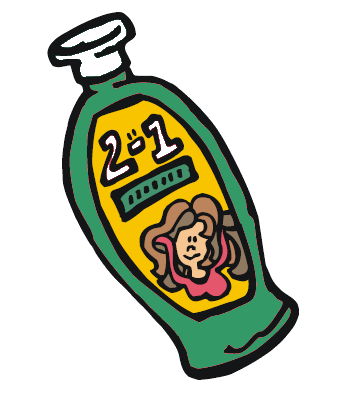 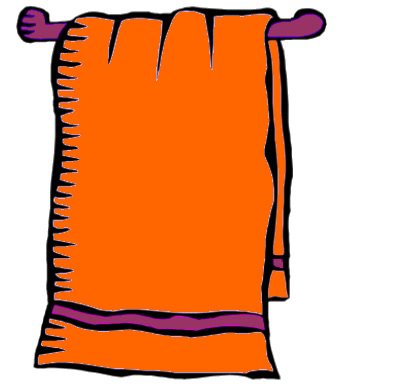 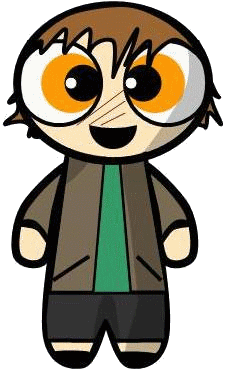 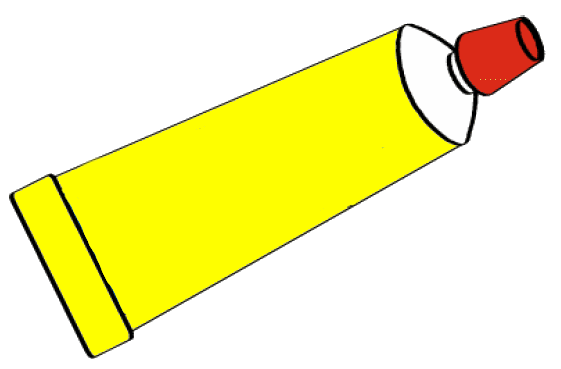 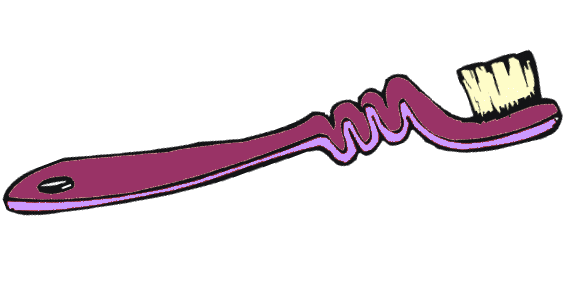 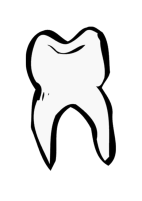 Nicolas Brunette
Catherine Gauthier
Émilie Lefebvre
Jessica Richard
Have You Seen My...?
My soap bar is white and bubbly 
Have you seen my soap bar ? 
Have you seen my soap bar ? 
Have you seen my soap bar ? 
Have you seen my soap bar ? 

My towel is orange and rectangle
Have you seen my towel ? 
Have you seen my towel ? 
Have you seen my towel ? 
Have you seen my towel ? 

My toothbrush is long and purple
Have you seen my toothbrush ? 
Have you seen my toothbrush ? 
Have you seen my toothbrush ? 
Have you seen my toothbrush ? 
My toothpaste is yellow
Have you seen my toothpaste ? 
Have you seen my toothpaste ? 
Have you seen my toothpaste ? 
Have you seen my toothpaste ?
My comb is big and red
Have you seen my red comb ? 
Have you seen my red comb ? 
Have you seen my red comb ? 
Have you seen my red comb ? 

My shampoo is green
Have you seen my shampoo ? 
Have you seen my shampoo ? 
Have you seen my shampoo ? 
Have you seen my shampoo ?

My yellow duck is small and funny
Have you seen my yellow duck ? 
Have you seen my yellow duck ? 
Have you seen my yellow duck ? 
Have you seen my yellow duck ?